Practice Learning Awards 2022
School of Sport and Health Sciences
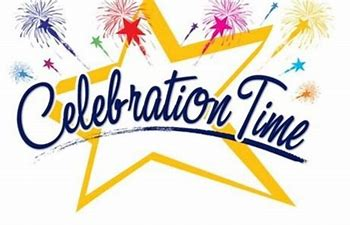 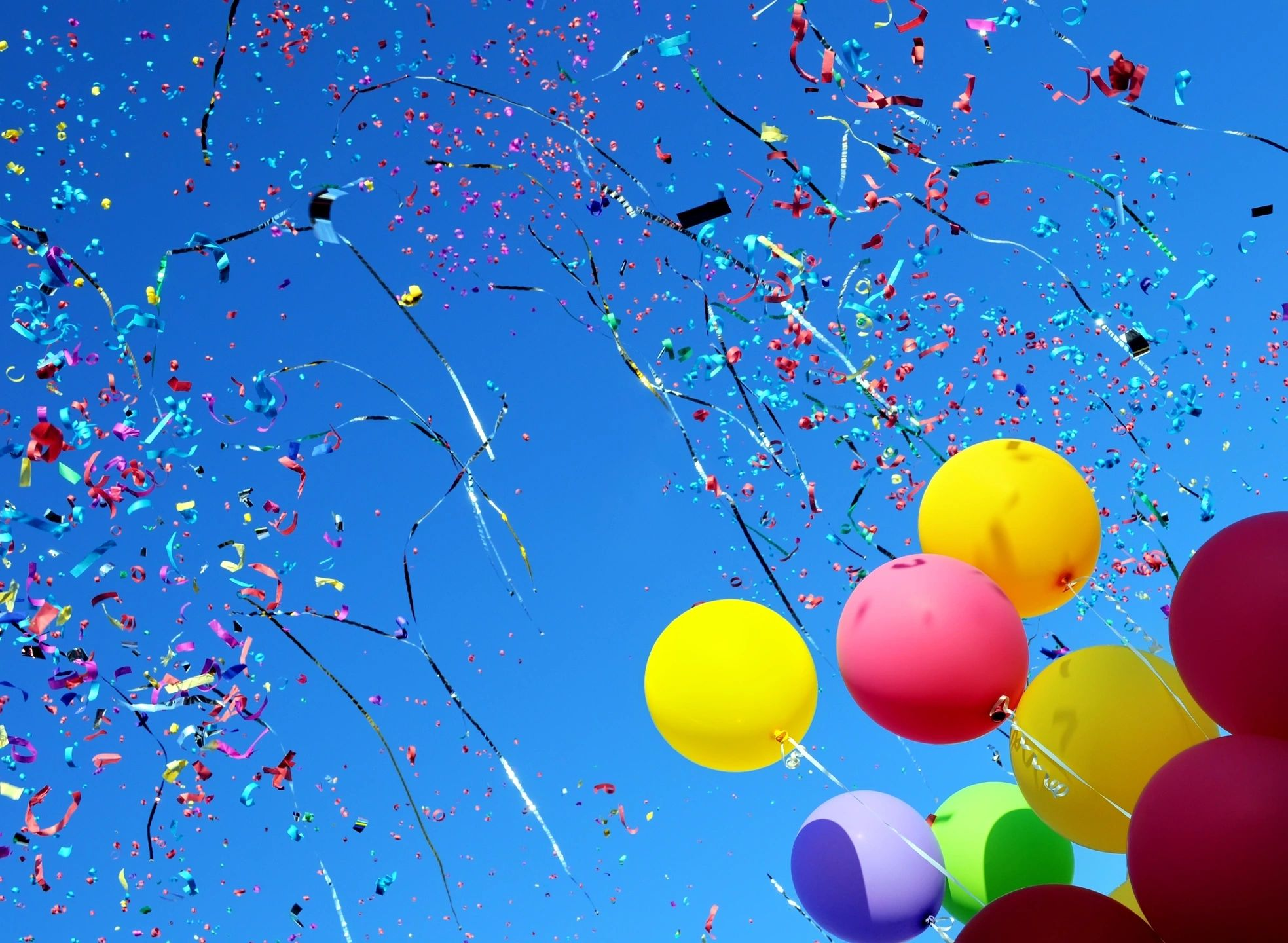 Welcome
Dr Channine Clarke, Head of Practice Learning and Development 

With special thanks to Mia Sirota-Gott, Jaymee Rubin, Joseph Barsoum and Eufrazia Da Costa Moniz (Nursing students), for helping to coordinate today’s awards.
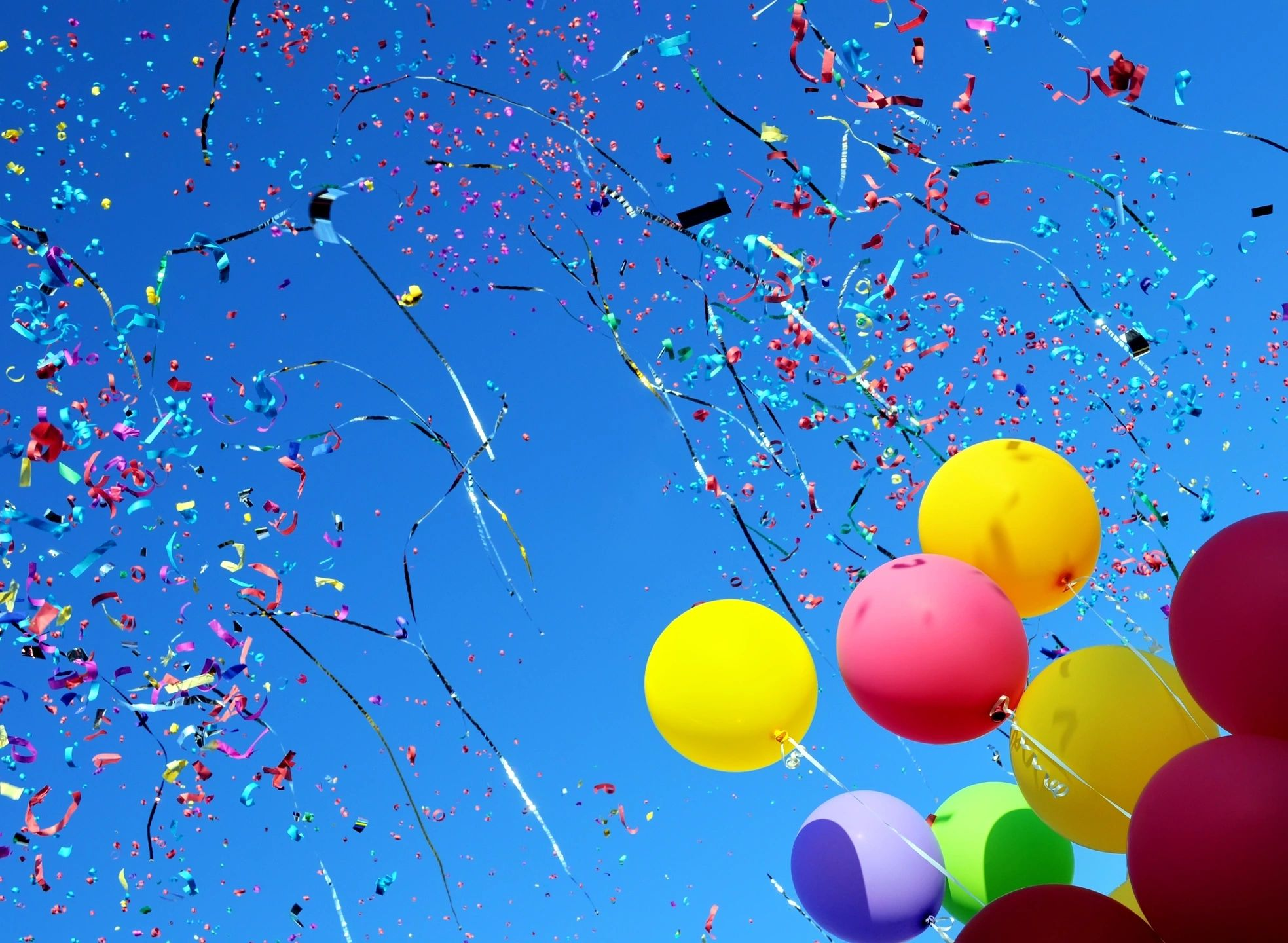 Thank you
From 
Juliet Borwell 
Practice Learning Programme Lead
South East Region
Health Education England
The Extra Mile Award
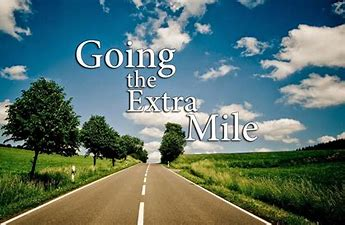 Shortlist are……
Extra Mile shortlist
MARIA GRIFFIN 

COURTNEY VINT

KIRSTY FLETCHER

GILL TANNER
And the winner is…….
WINNER- EXTRA MILE AWARD
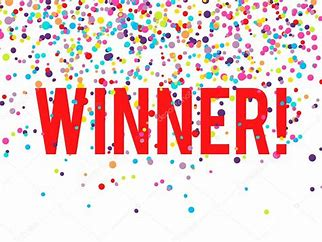 COURTNEY VINT
Occupational Therapist, Sussex Partnership NHS  Foundation Trust
The Most Inclusive Person
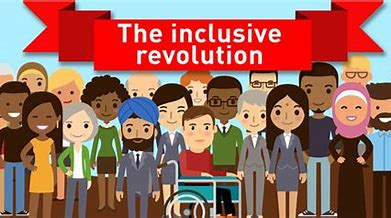 Shortlist are……
The Most Inclusive Person
JO SOUTHALL 

PAIGE BARR

ELLE SOUDEN

ELISA CAMPONESCHI

AMOR FORDE

And the winner is….
WINNER- MOST INCLUSIVE PERSON
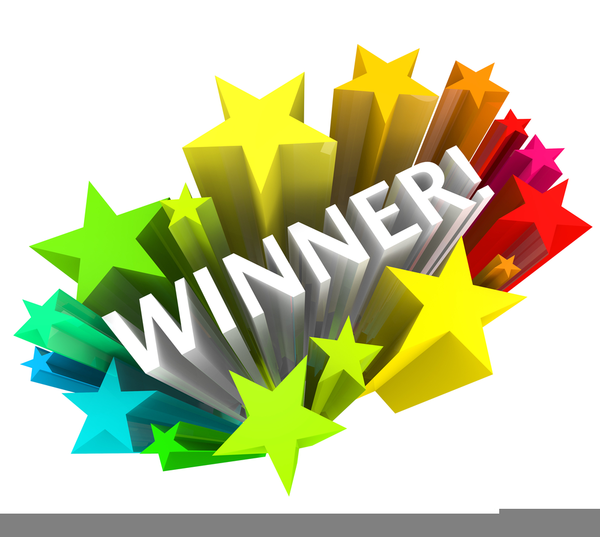 JO SOUTHALL
Occupational Therapy and Physiotherapy Educator
Canva link
Fabulous, thank you
I am so delighted to announce this wonderful news to the entire team
well that's super nice!
Aw thanks so much that’s lovely to read
Thank you! that's great to hear
Well that is very exciting! Thanks so much 😊
Ah what great news🙂 Thank you very much.
Oh my goodness thanks so much!
Wow! I feel very humbled by this.
Thank you very much for this 
 
I really appreciate it
I was very pleasantly surprised to receive two emails from you with nominations for both myself and for the team from my student
Thank you so much, It is great to be nominated
Thank you this is really lovely to hear!!
What a lovely email to receive thank you, I will pass onto the team!
TEAM OF THE YEAR Award
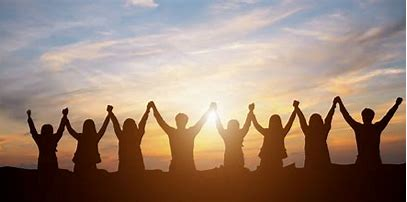 Shortlist are……
Team of the year shortlist
STEVE NICHOLLS AND SECAMB 
STANBOROUGH PE DEPARTMENT
ICU AT THE ROYAL SUSSEX COUNTY HOSPITAL
PHYSIOTHERAPY FRAILTY TEAM  
THE RYE REHABILITATION TEAM 
LIVE IT AND LOVE IT TEAM
OXSTED SCHOOL PE DEPARTMENT 
 And the winner is…….
WINNER- TEAM OF THE YEAR
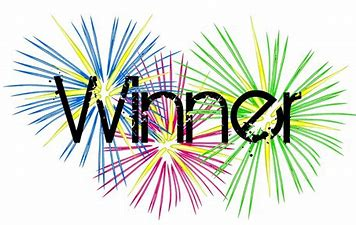 RYE REHABILITATION TEAM 
East Sussex Hospitals NHS Trust
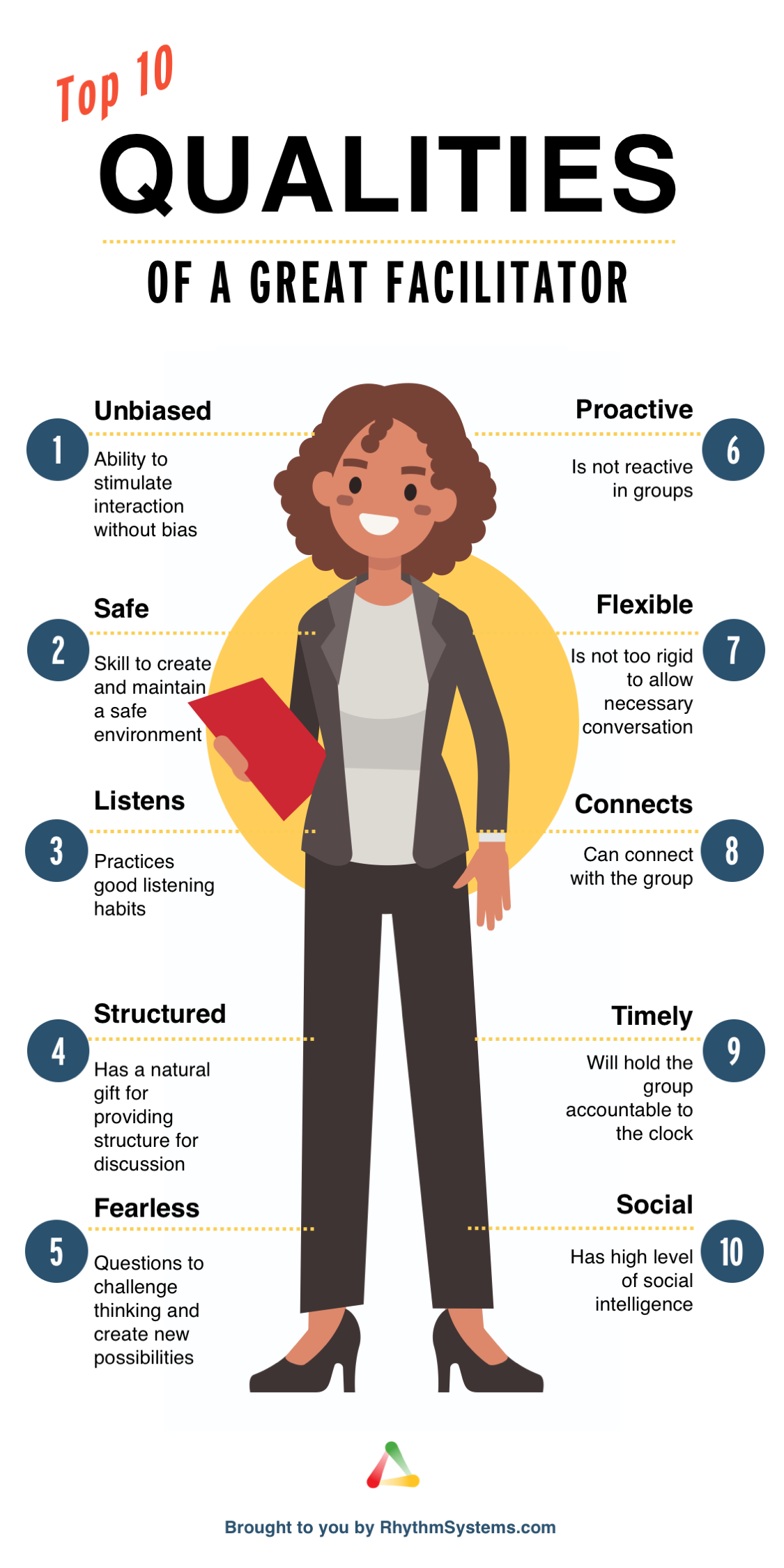 Practice facilitator of the year Award
Shortlist are……
Facilitator of the year shortlist
OLIVER EWING
SARAH ELLIOTT
BEN COFFEY
ERNA BENVENUTI
COURTNEY VINT
DANIELLE VERALL
RYAN CAMP

And the winner is…….
WINNER- FACILITATOR OF THE YEAR
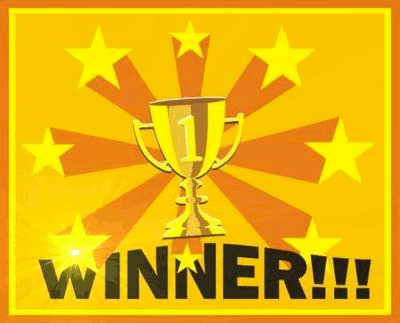 BEN COFFEY 
Clinical Director
Specialist Soft Tissue & Joint Injection Therapist 
Surrey Physio
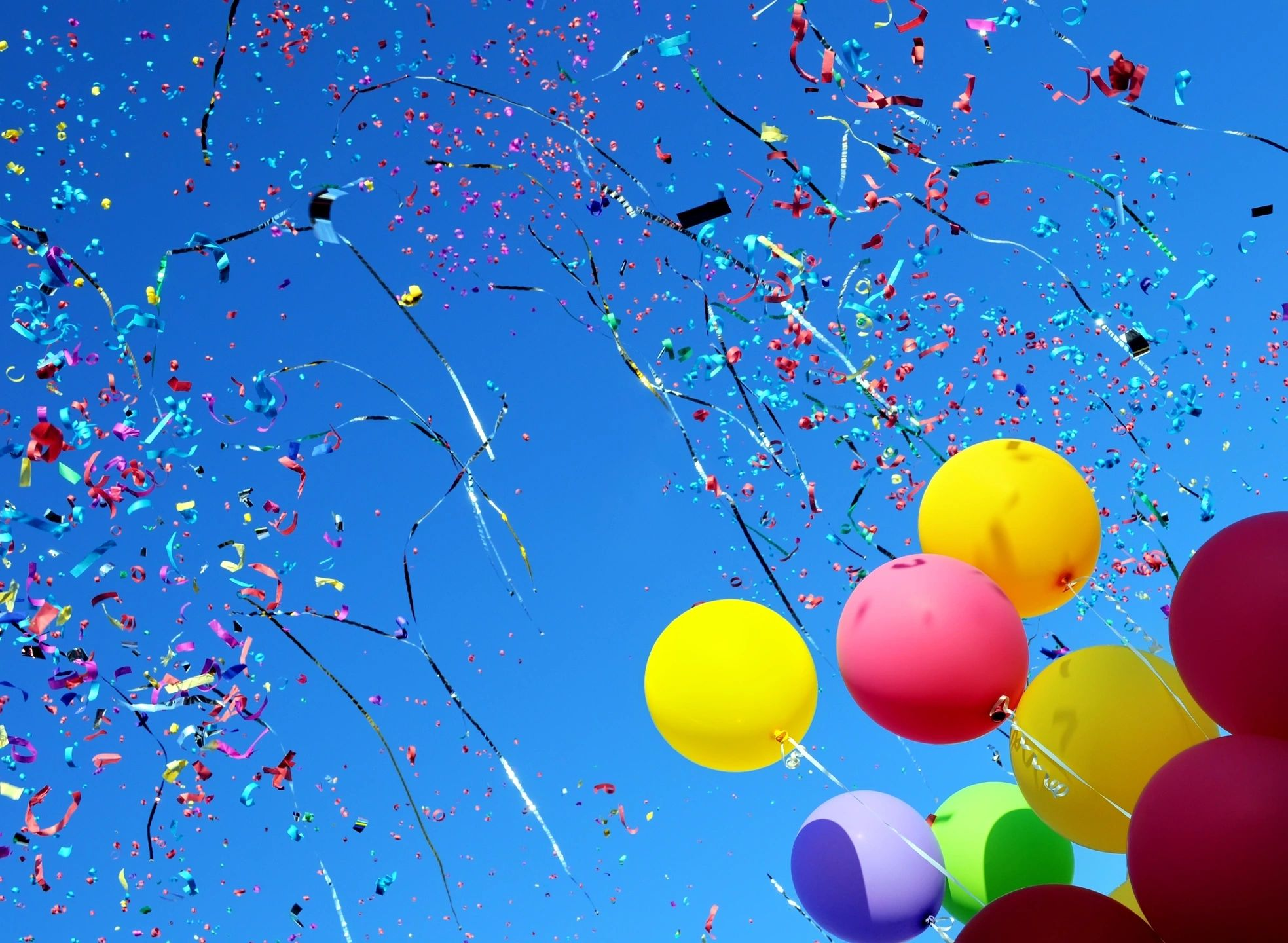 A HUGE THANK YOU FROM ALL THE STUDENTS, STAFF AND PRACTICE LEARNING TEAMS